Топливно-энергетические ресурсы России
Подготовили ученики 8 «Б» класса МОУ СОШ №13
 Бордунова Елизавета, Солодникова Татьяна и Харитонова Анастасия
Топливно-энергетические ресурсы
Топливно-энергетические ресурсы - это совокупность различных видов топлива и энергии, которыми располагает страна для обеспечения производственных, бытовых потребностей и экспорта.
Запасы энергетических ресурсов сосредоточенны в восточных районах страны, а основные районы потребления в западных.
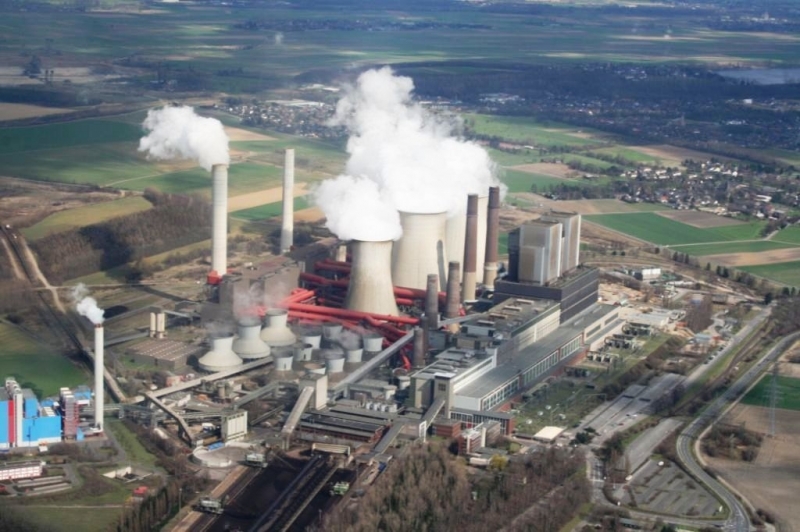 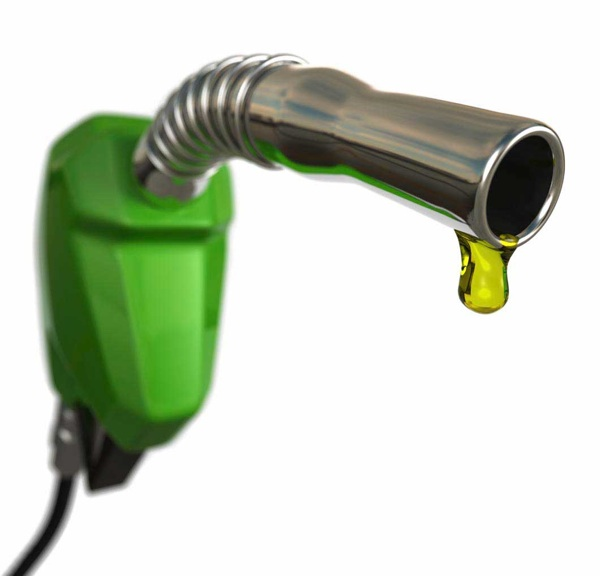 Нефтяная промышленность.
По запасам нефти Россия занимает II место в мире. Основная база страны — Западная Сибирь (70% добычи нефти). 
Крупнейшие месторождения — Самотлор, Сургут, Мегион, Ромашкинское, Туймазинское, Ишимбаевское. 
В настоящее время известно более 70 газоконденсатных и нефтяных месторождений.
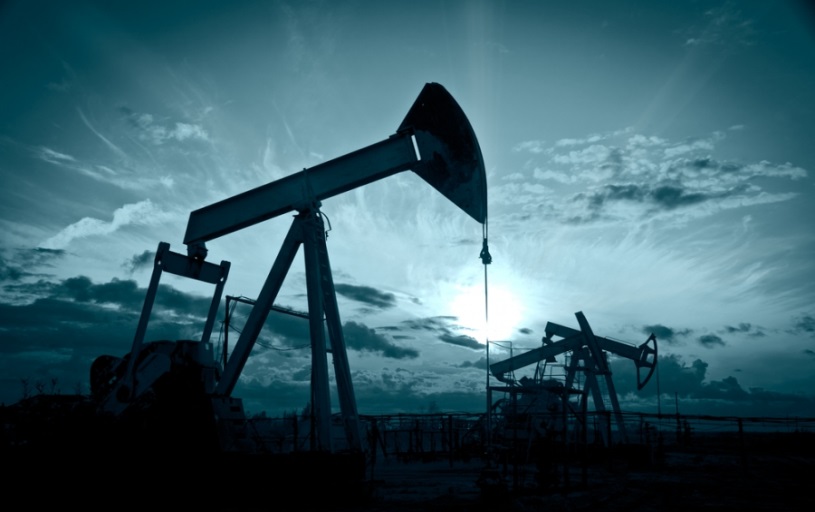 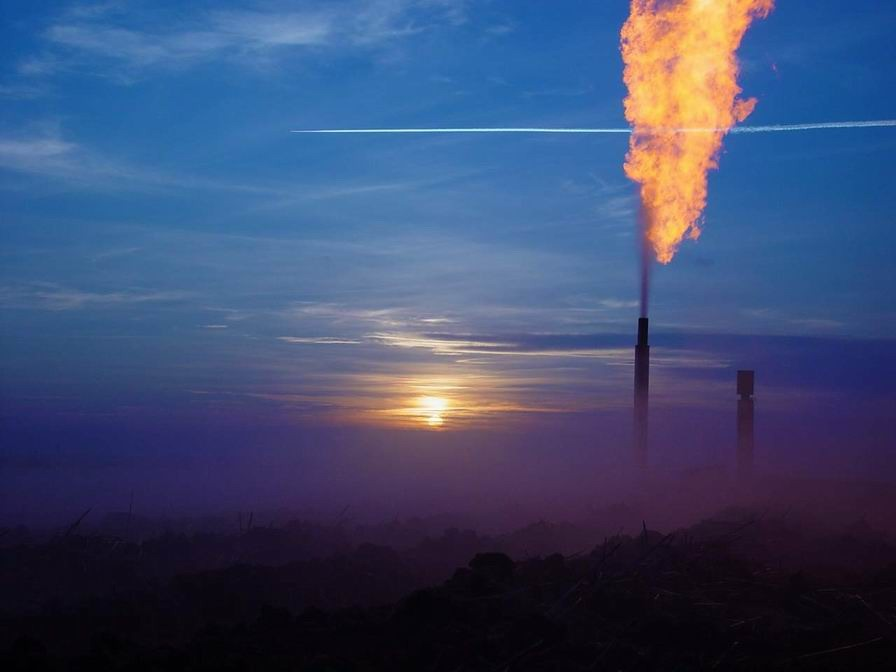 Газовая промышленность
По запасам газа Россия занимает I место в мире. В нашей стране разведано 700 месторождений.
 Основная база добычи газа — Западная Сибирь, а крупнейшие месторождения — Уренгойское и Ямбургское. 
Природный газ добывается так же в Тимано-Печорском бассейне (менее 1% от всей добычи), открыто месторождение на шельфе Балтийского моря.
 В перспективе возможно создание ещё одной базы — Иркутская область, Якутия, Сахалин.
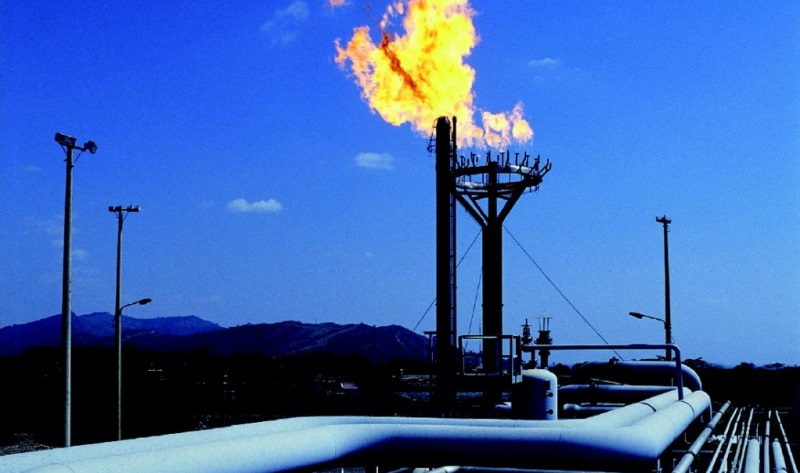 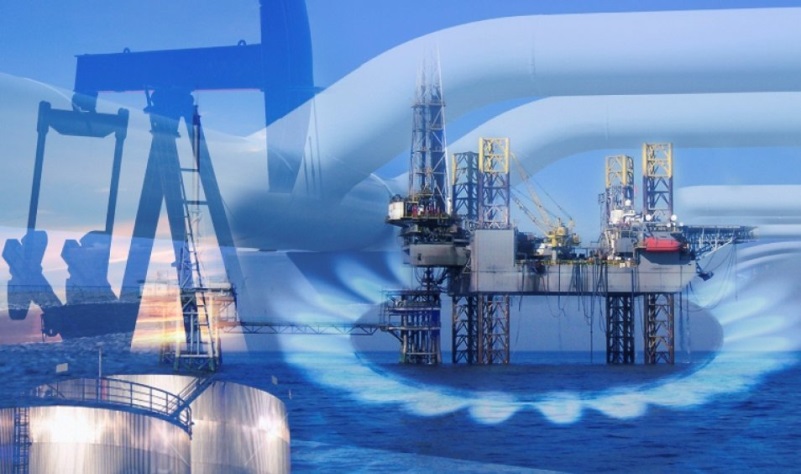 Угольная промышленность
Запасы угля в России очень велики, но добыча намного дороже по сравнению с другими видами топлива. 
Основные районы добычи сосредоточенны в Сибири (64%). Важнейшие угольные бассейны – Кузнецкий, Канско-Ачинский и Печорский. 
Угольная промышленность находится в глубоком кризисе. Устарело оборудование, уровень жизни населения угледобывающих районов крайне низок, экологическая ситуация очень неблагоприятна.
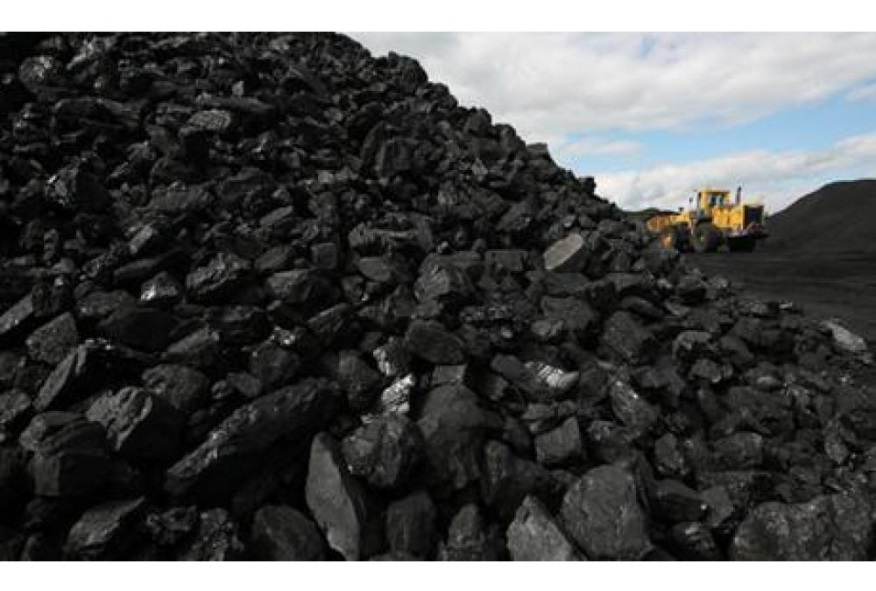 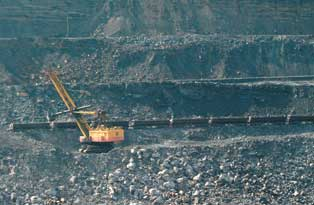 Добыча угля
ДОБЫЧА УГЛЯ, млн. т.
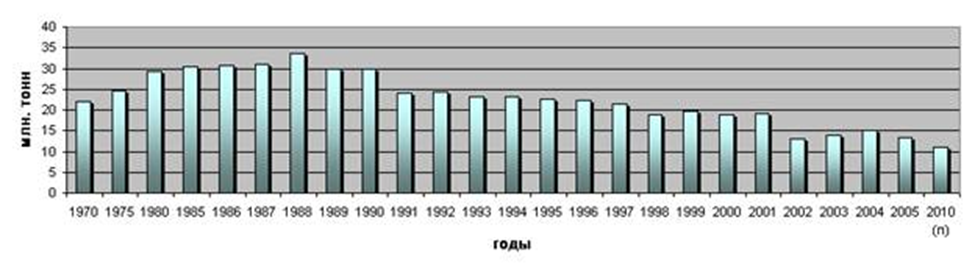 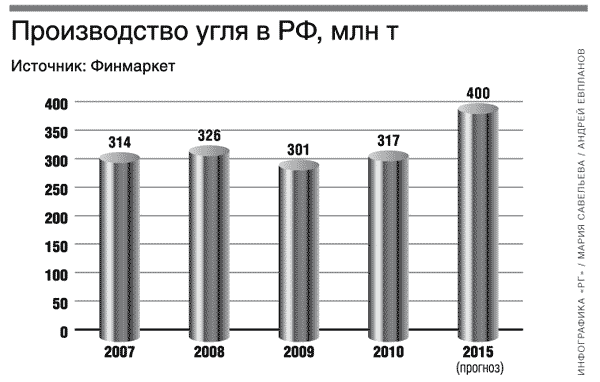 Добыча газа и нефти
ДОБЫЧА НЕФТИ, тыс. т.





ДОБЫЧА ГАЗА, млн. куб. м
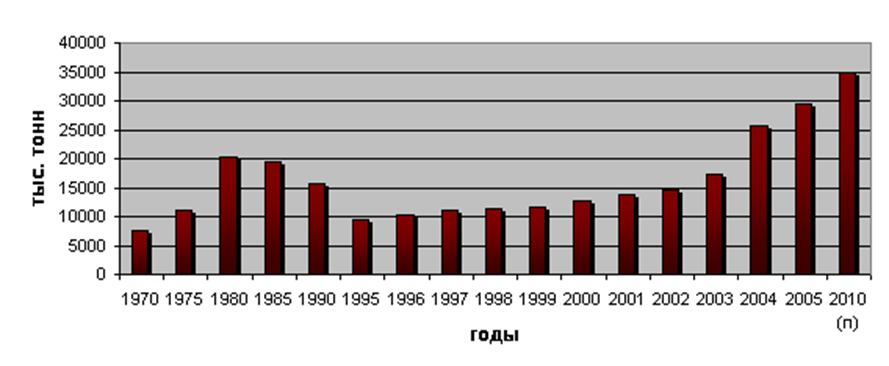 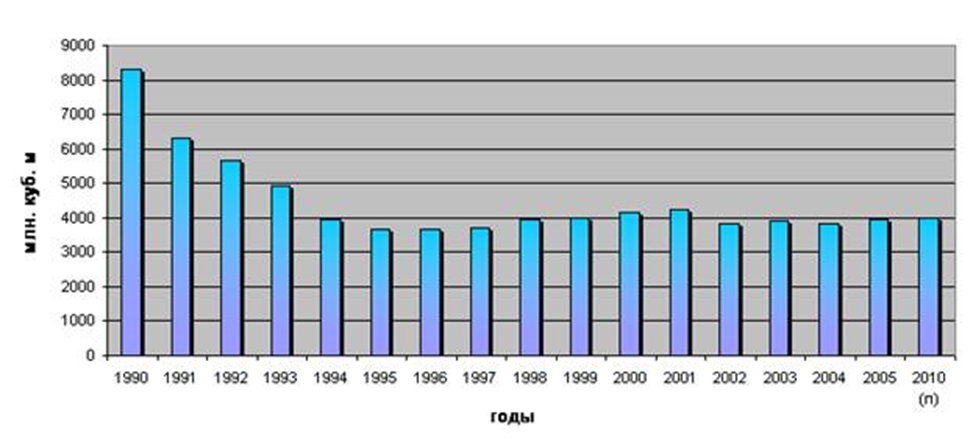 Топливно-энергетические ресурсы мира
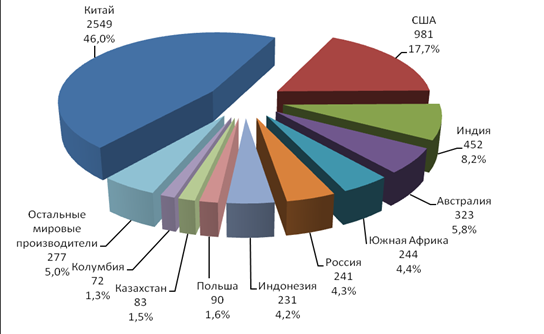 Мировая добыча каменного угля






Мировая добыча нефти 





Мировая добыча природного газа
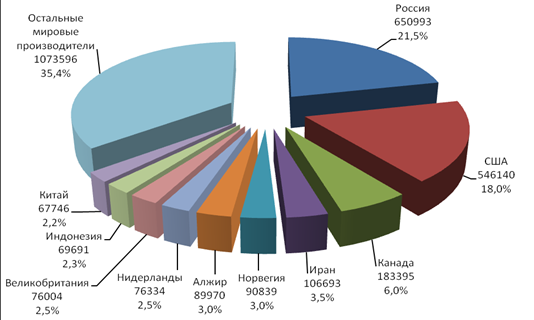 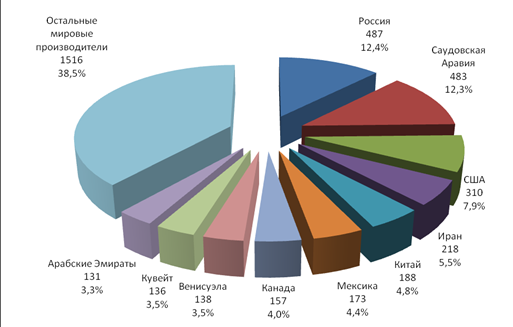